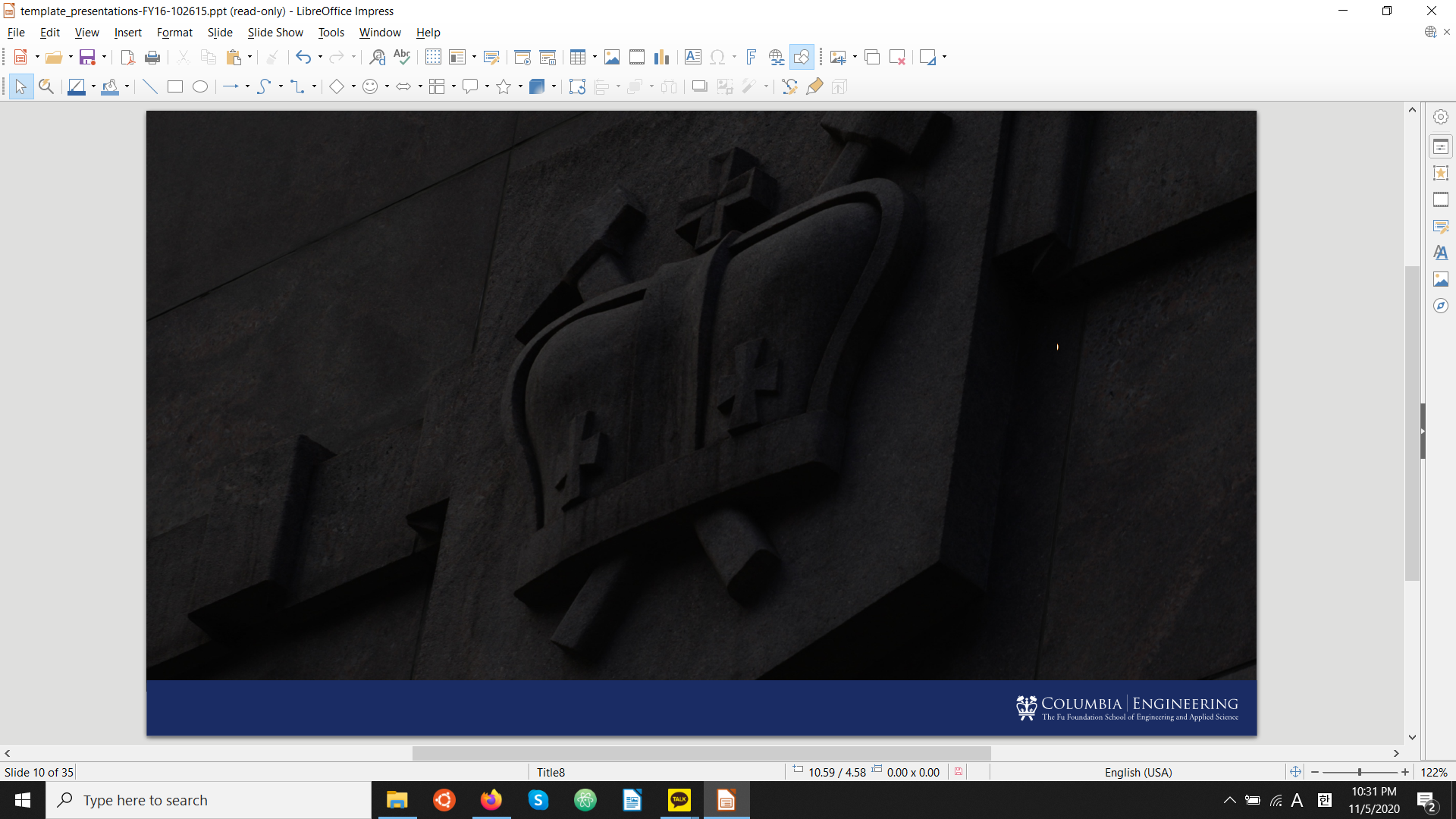 2D Shallow Water Equations 
with  
Overtoppable Barriers


Judah Ryoo (4th year)
Advisor: Kyle Mandli
‹#›
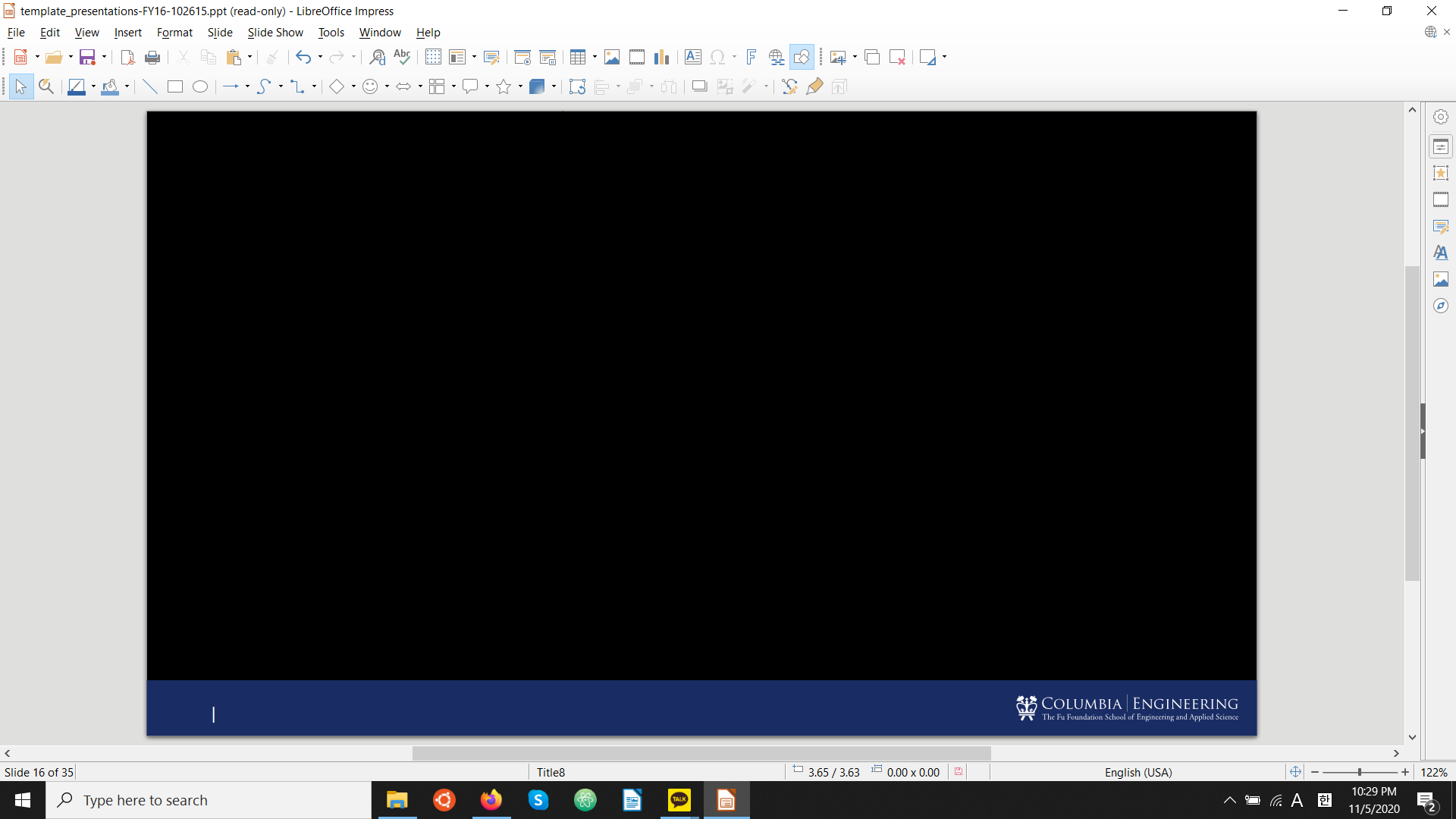 Problem Setup
Challenges:
Small cells update
Geometrical calculation
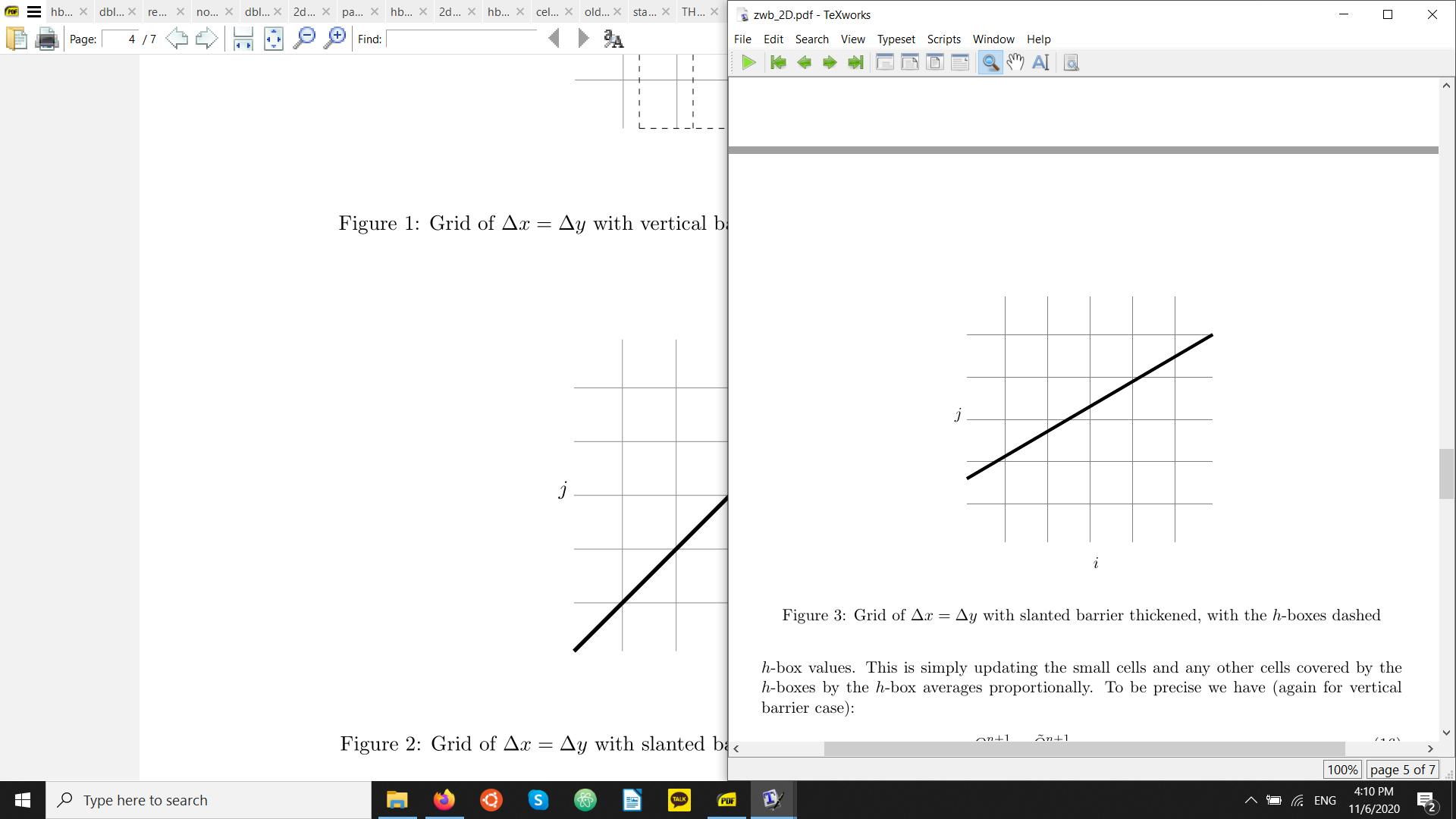 ‹#›
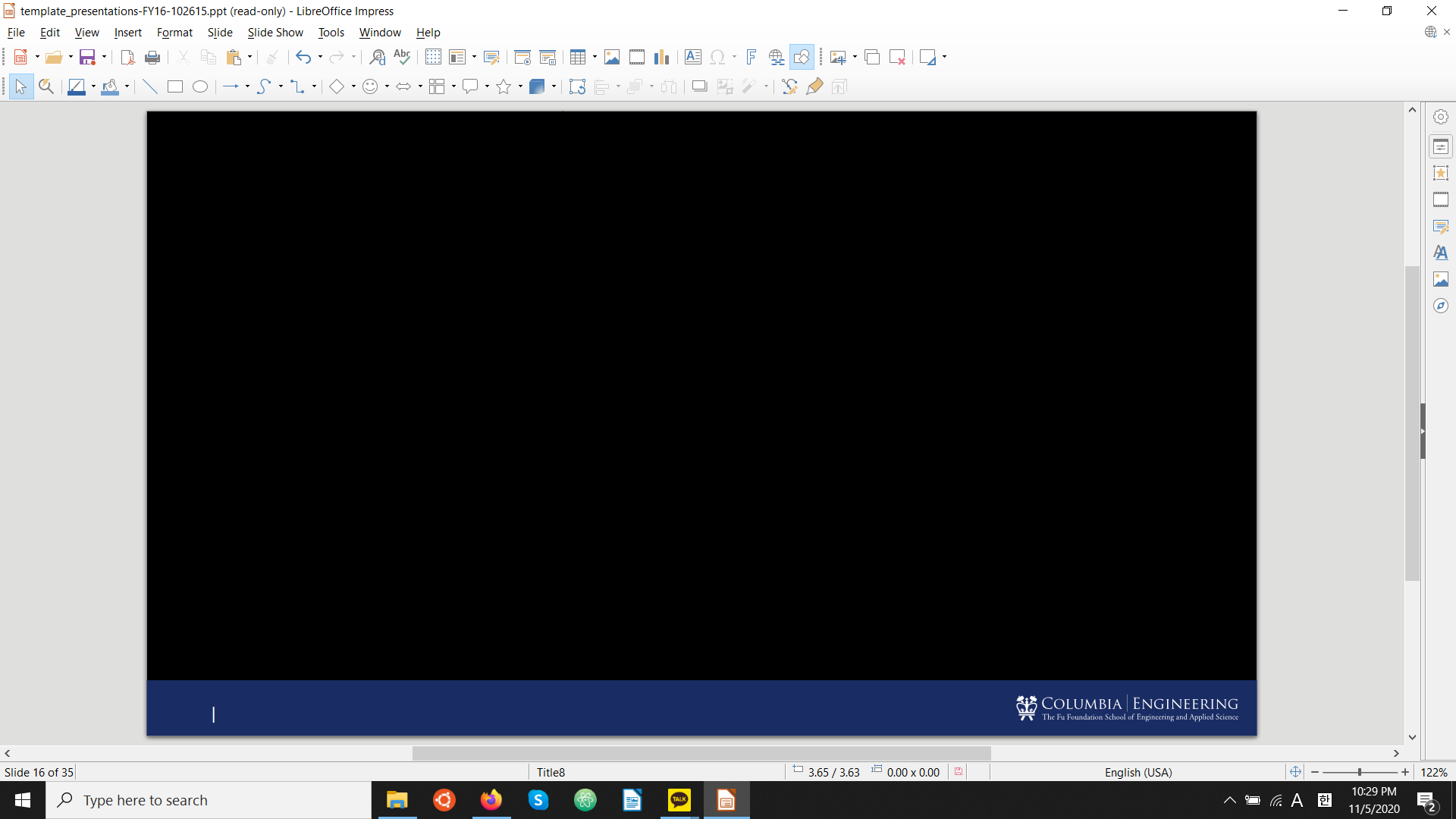 H-box Method for Grid-aligned Barrier
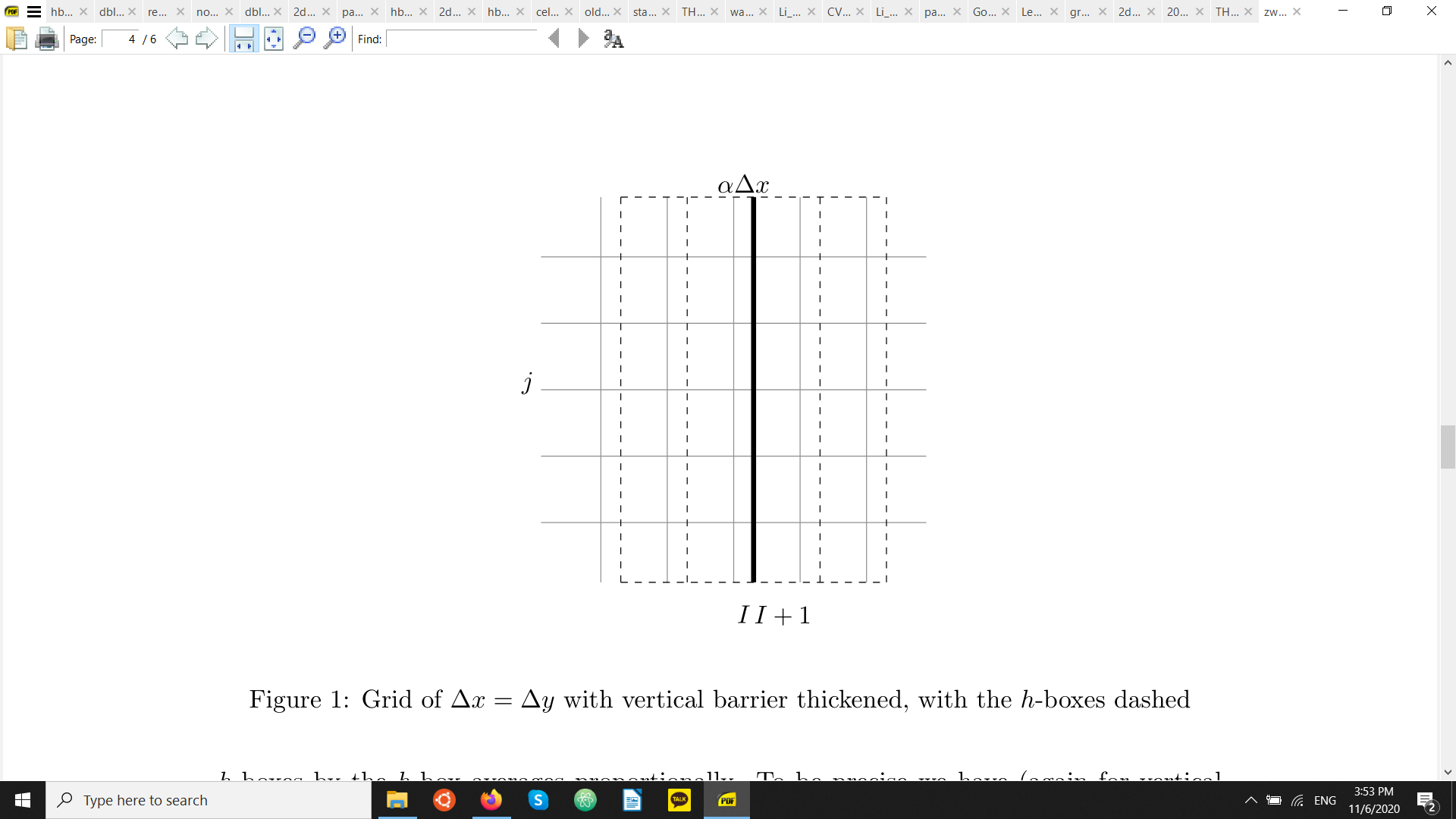 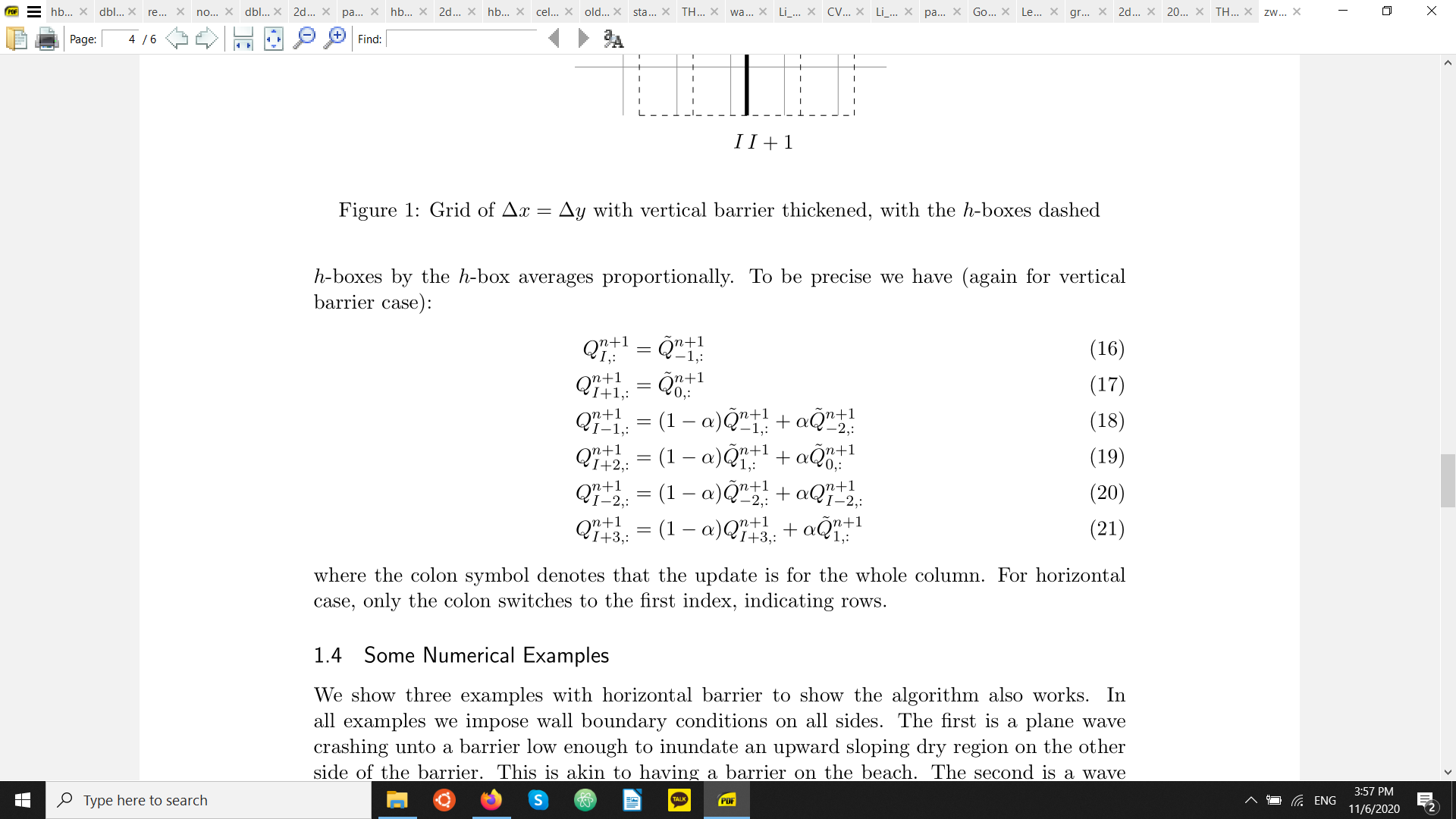 ‹#›
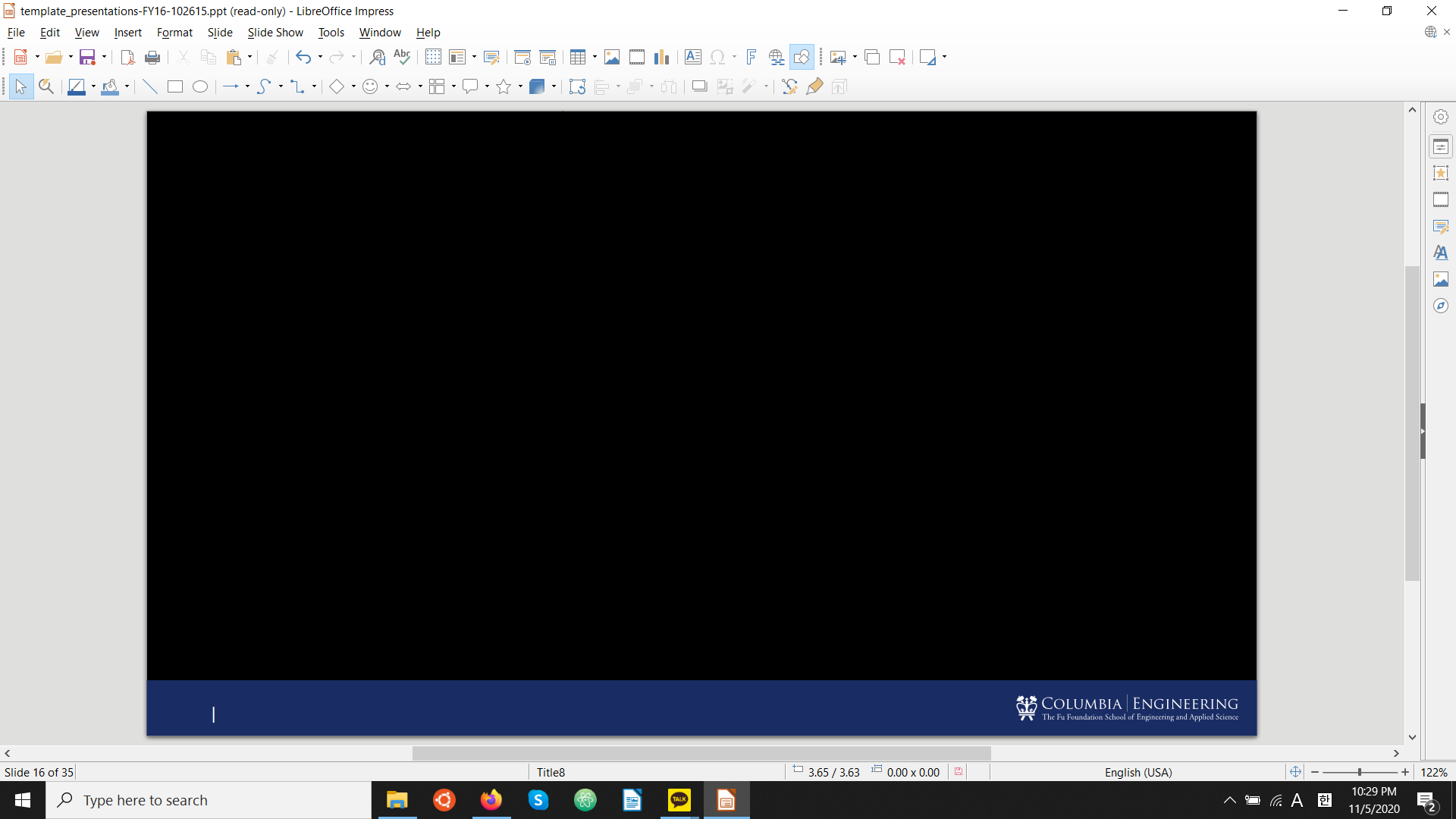 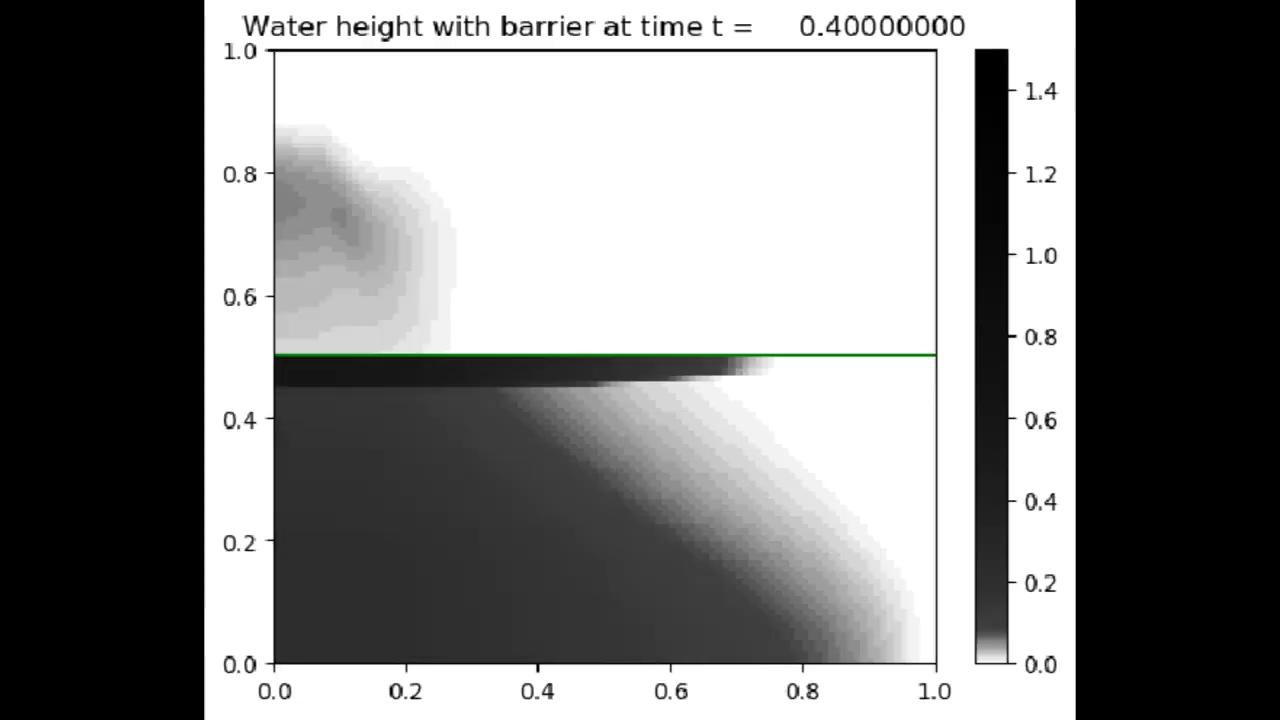 ‹#›
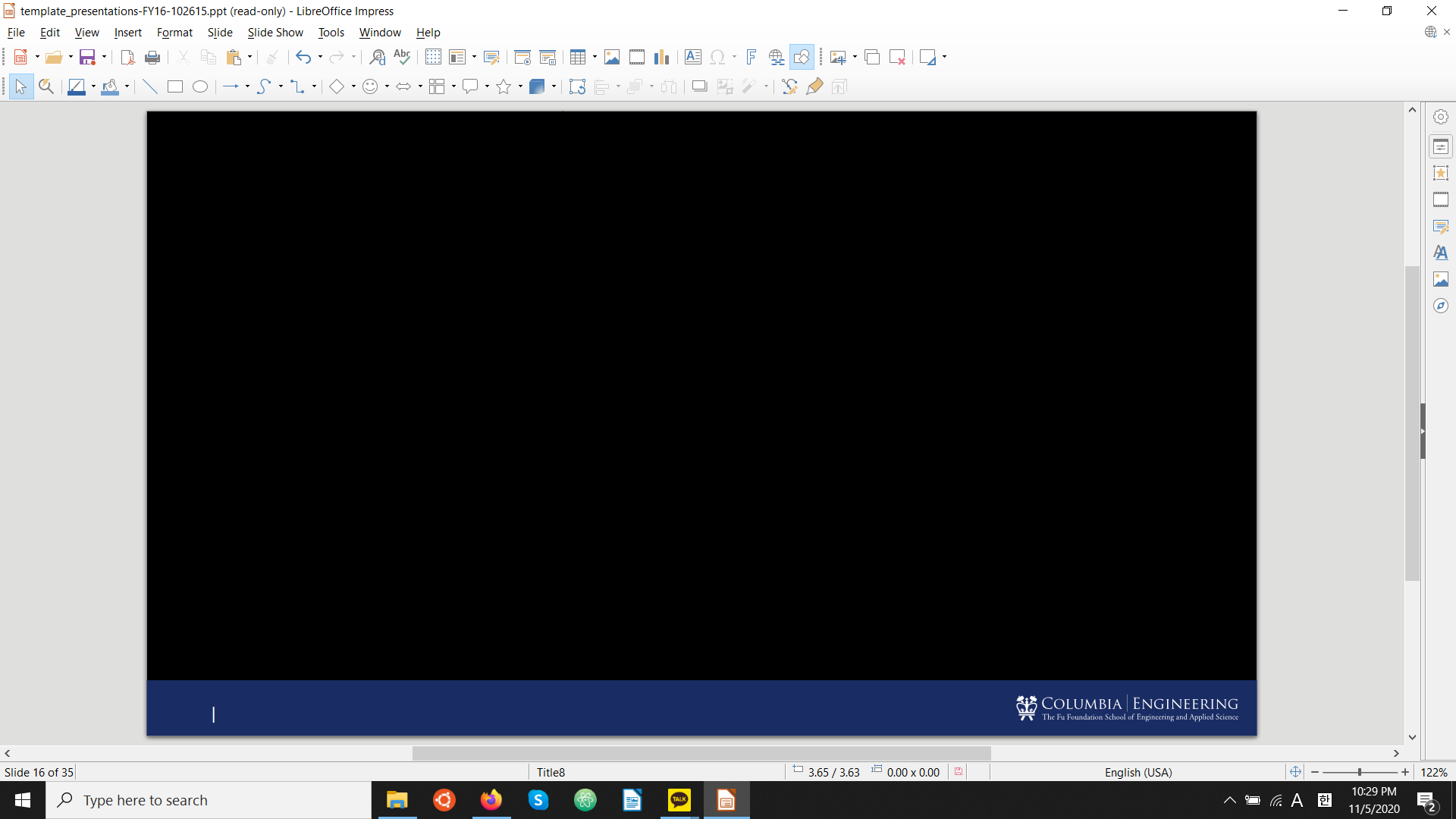 New Method for Grid-aligned Barrier :
State Redistribution
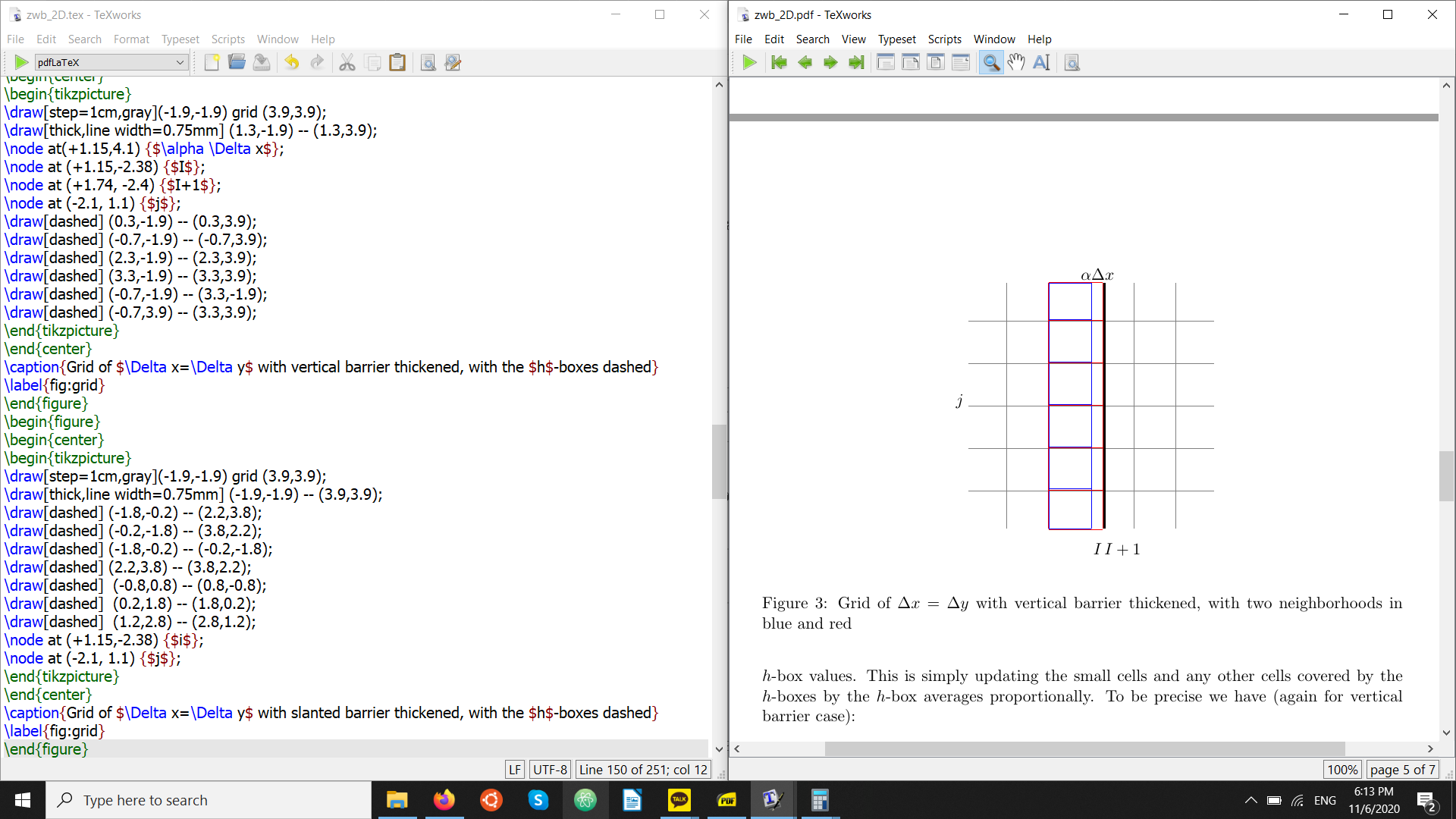 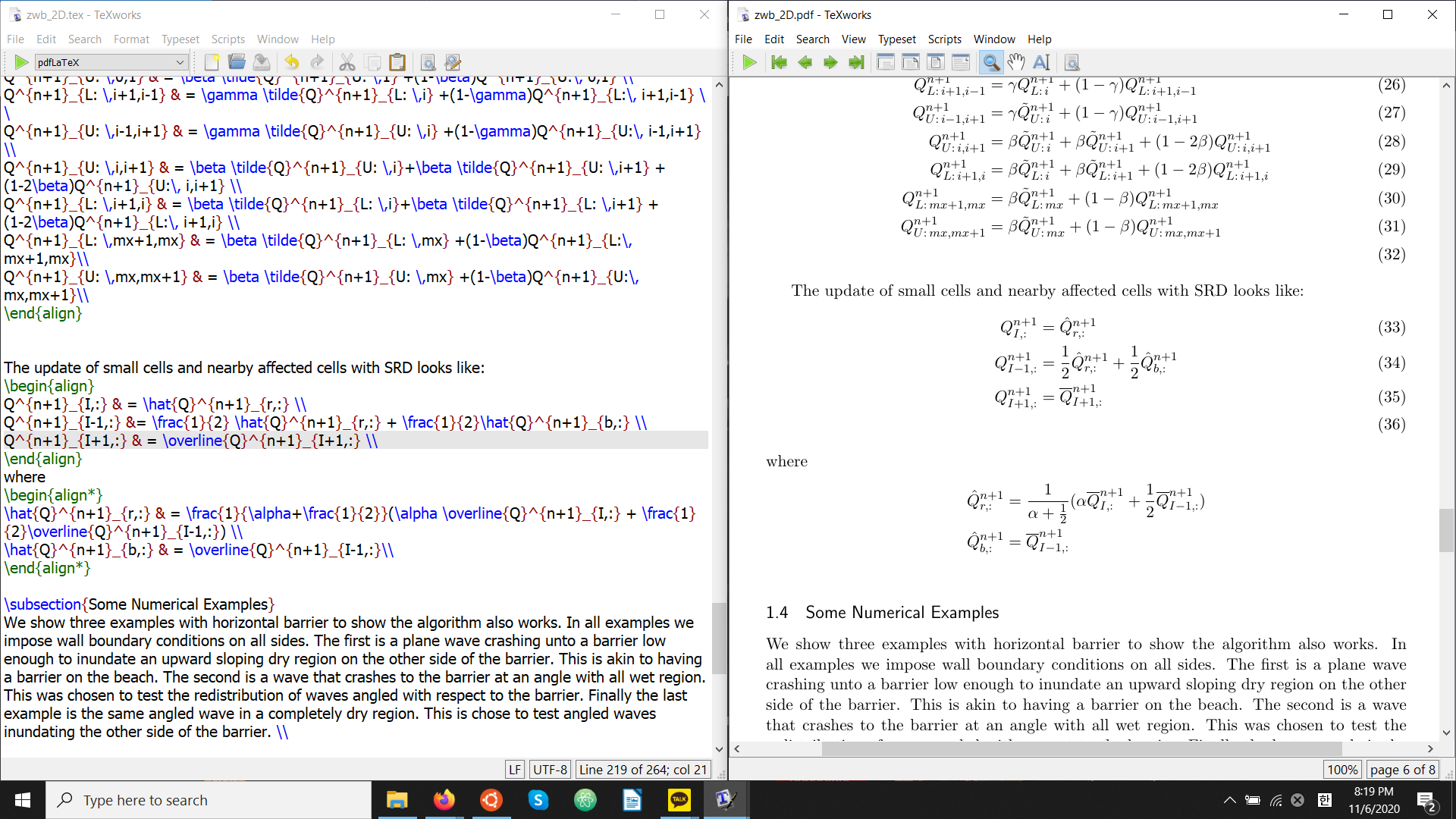 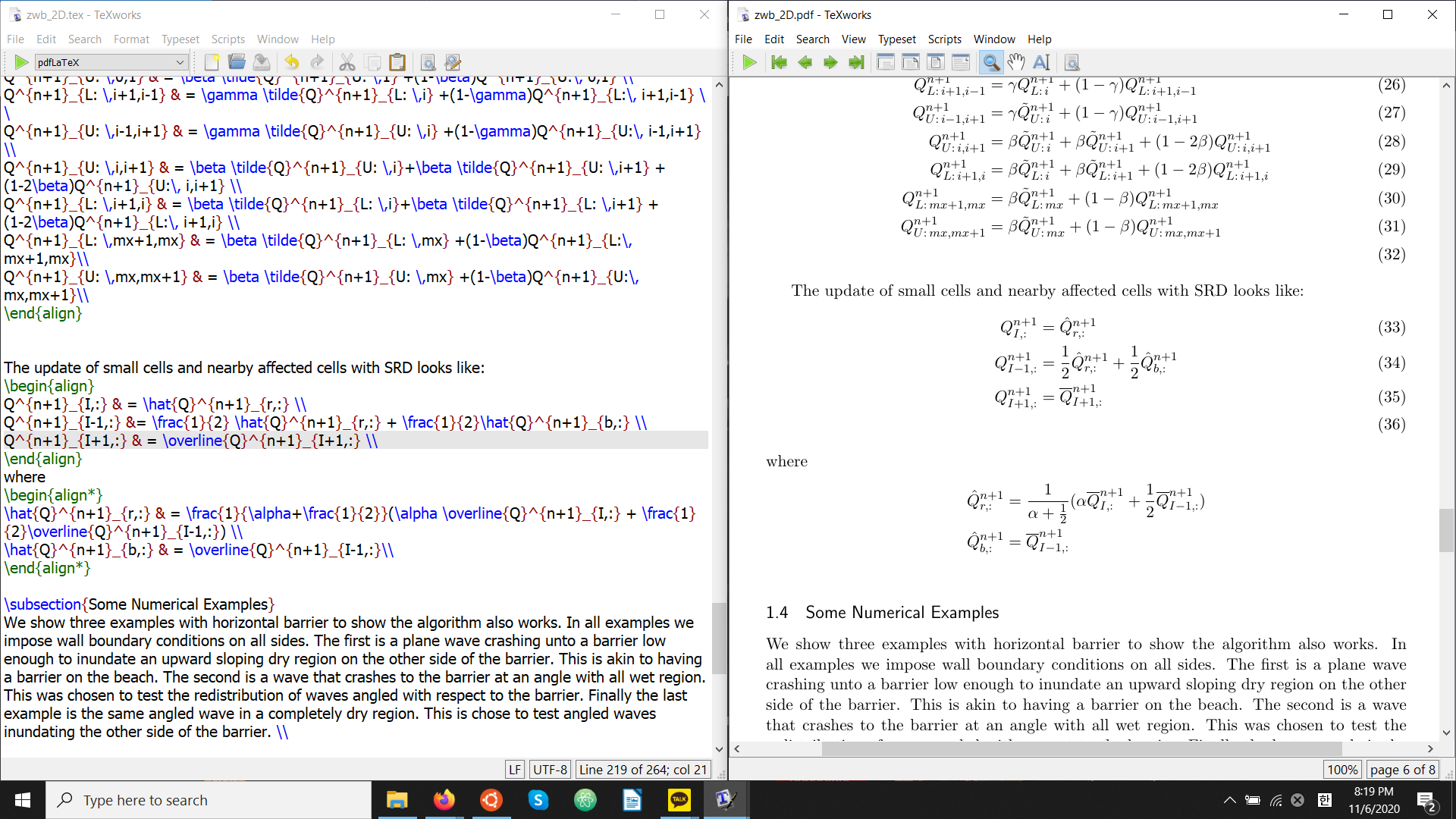 ‹#›
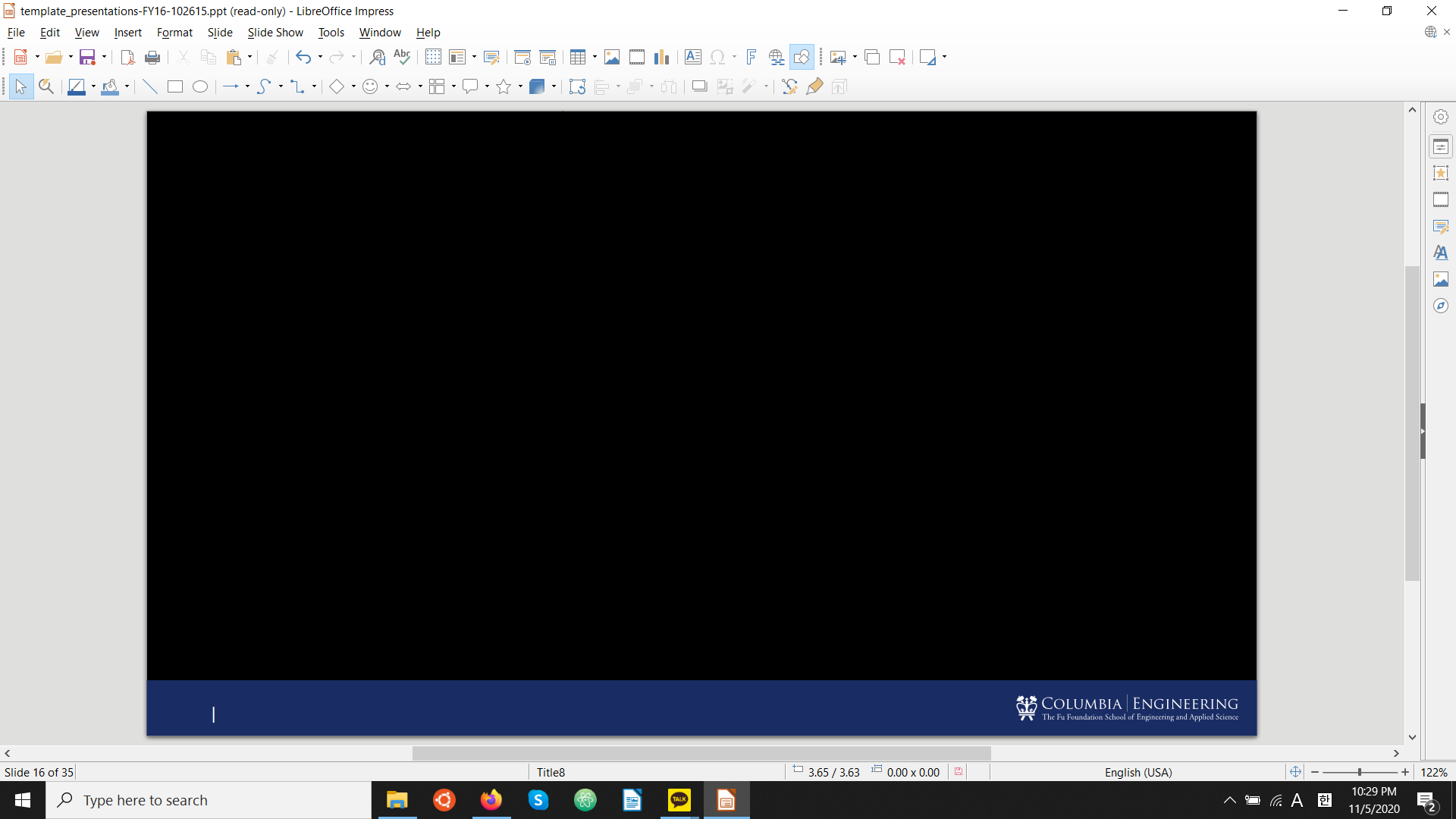 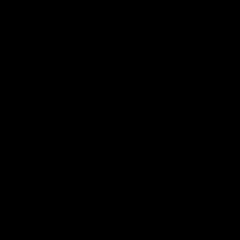 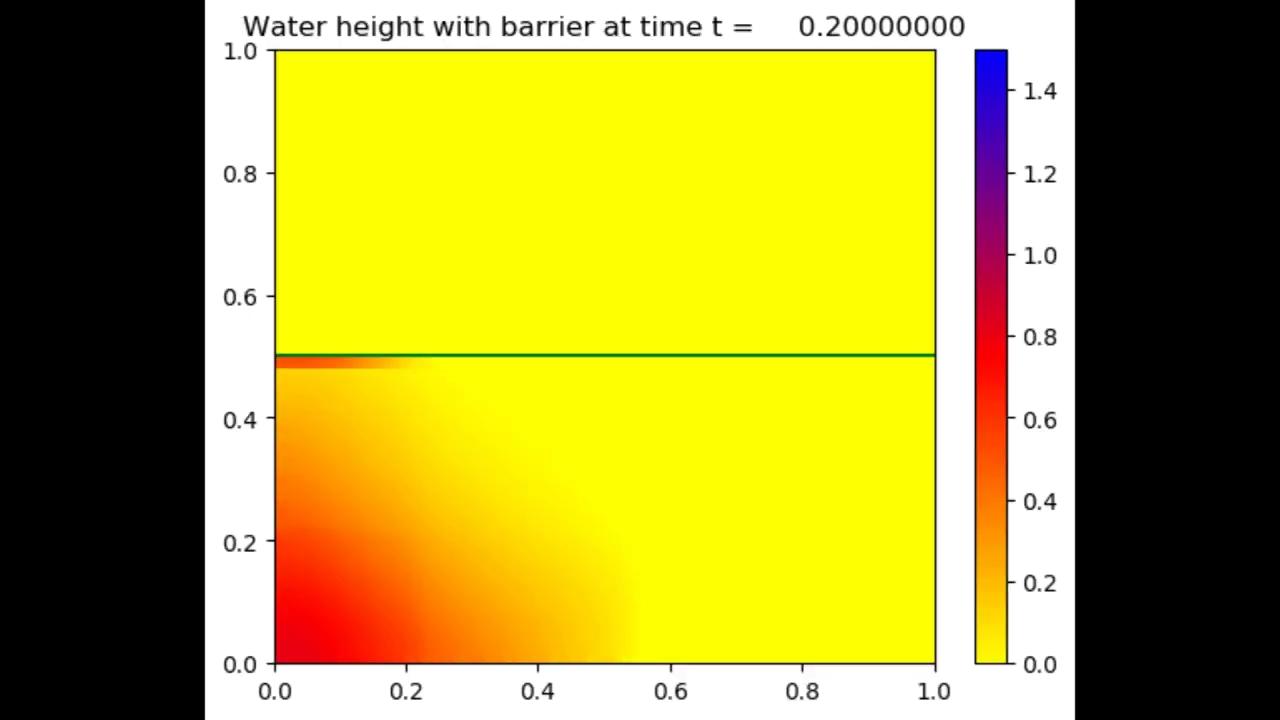 ‹#›
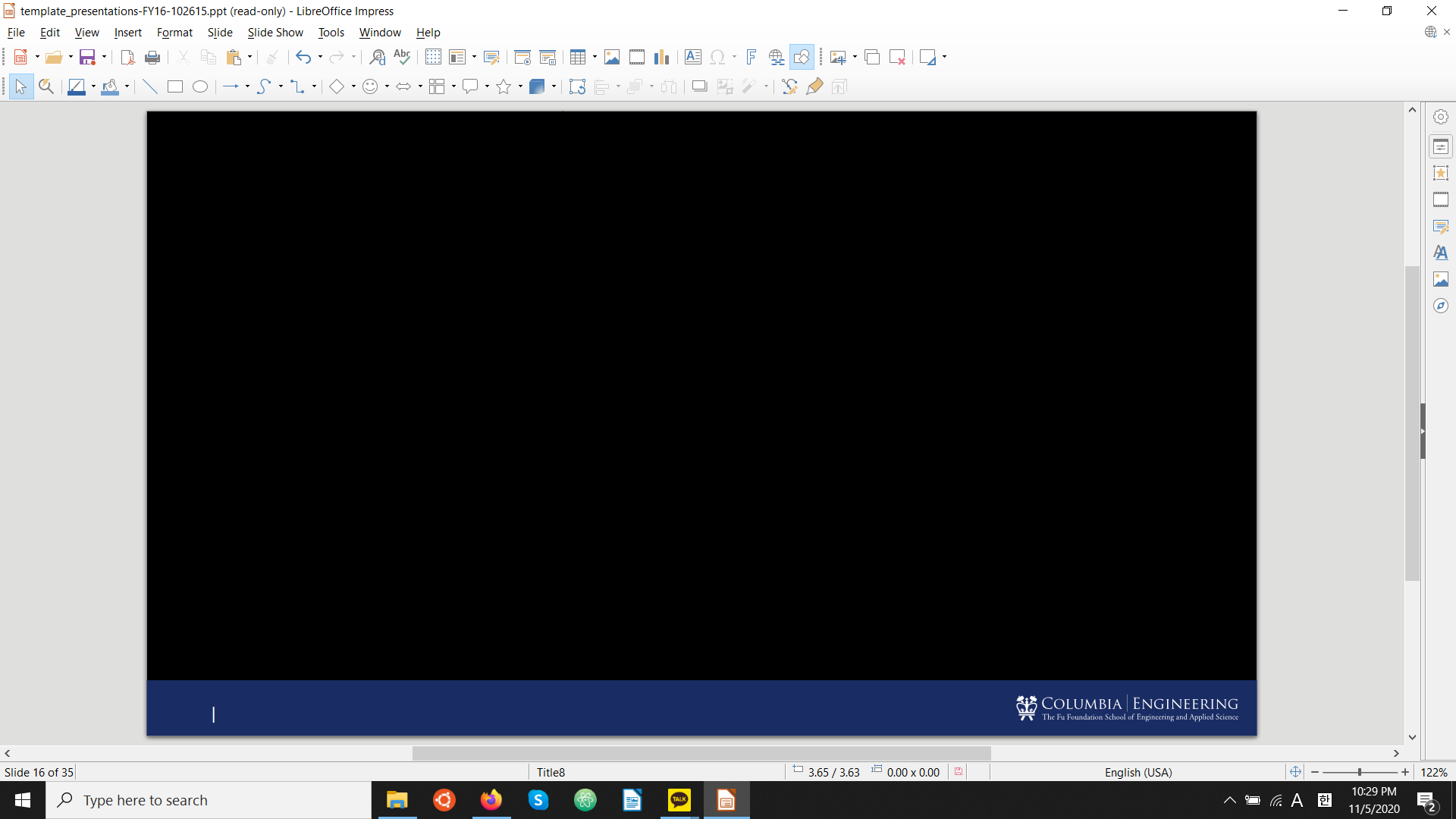 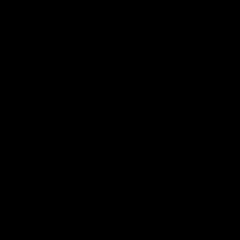 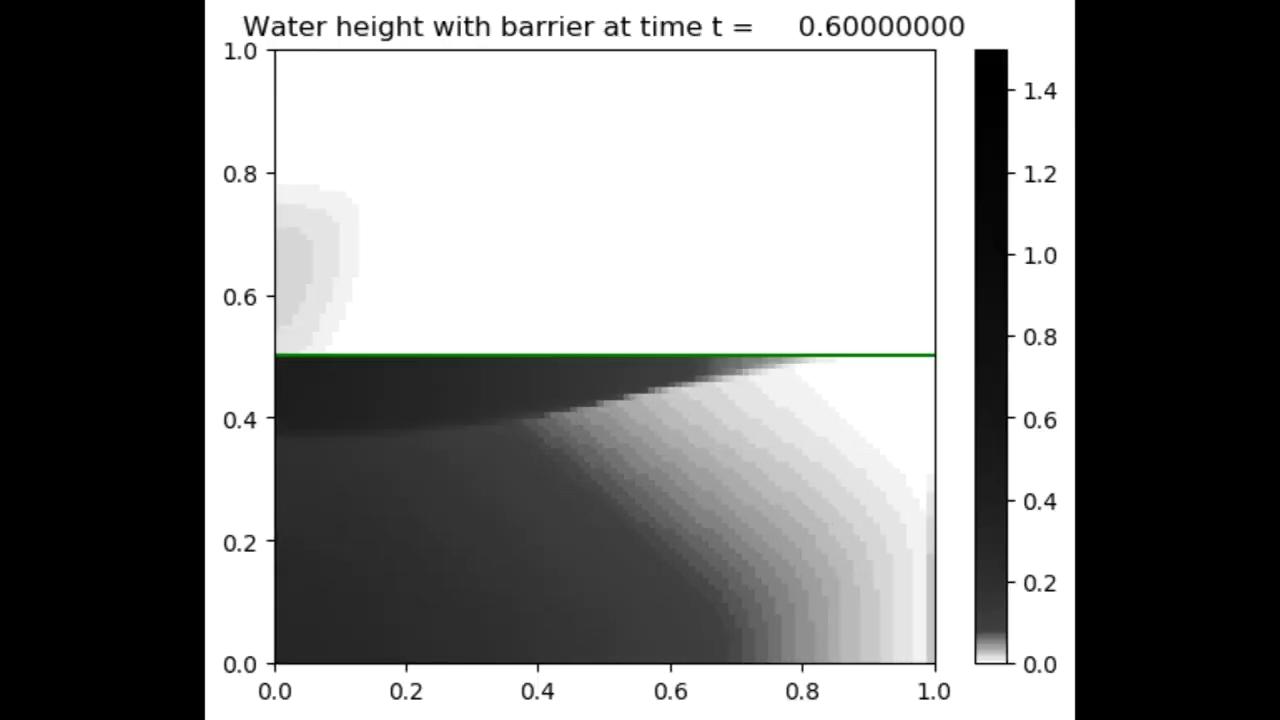 ‹#›
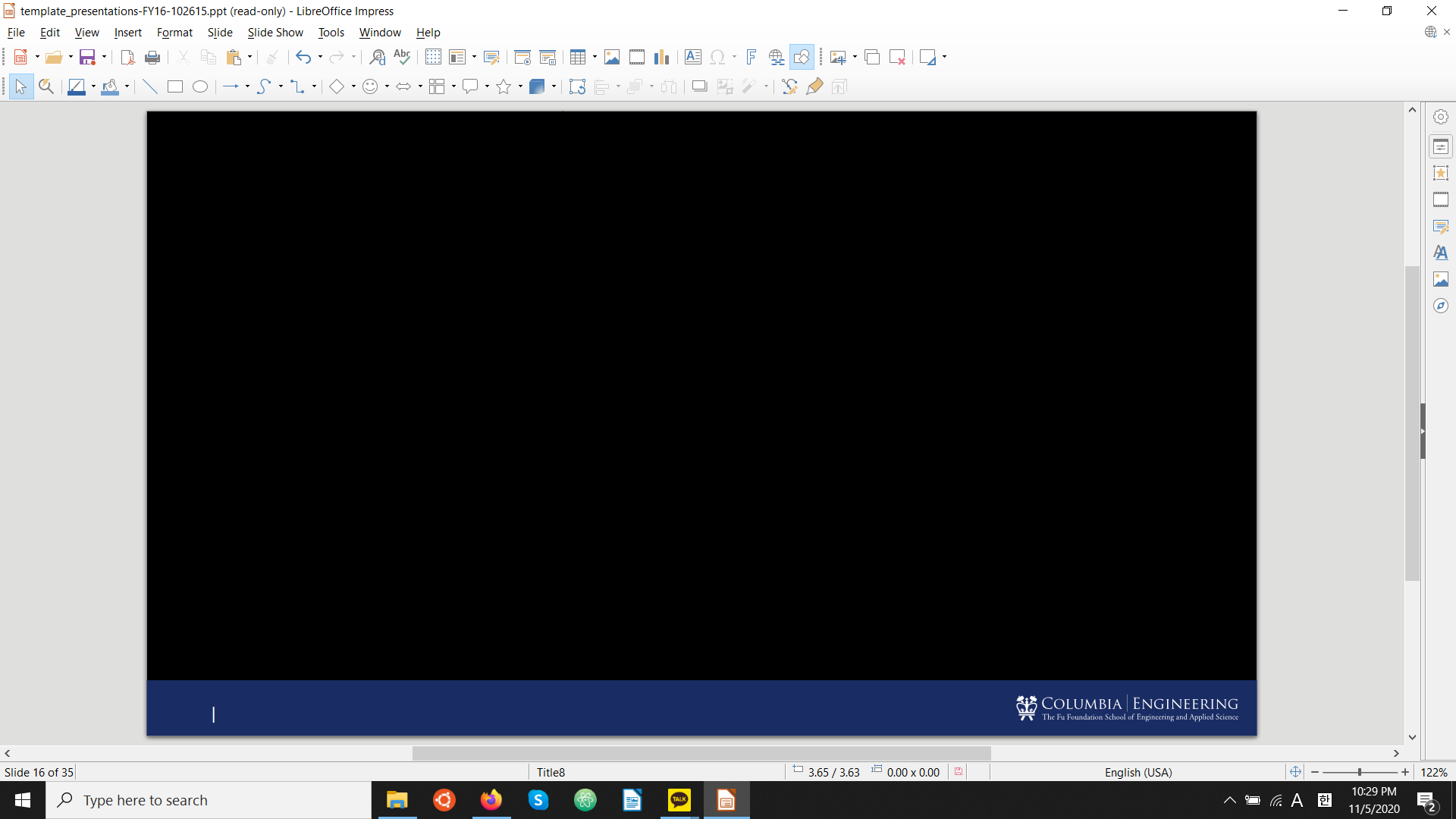 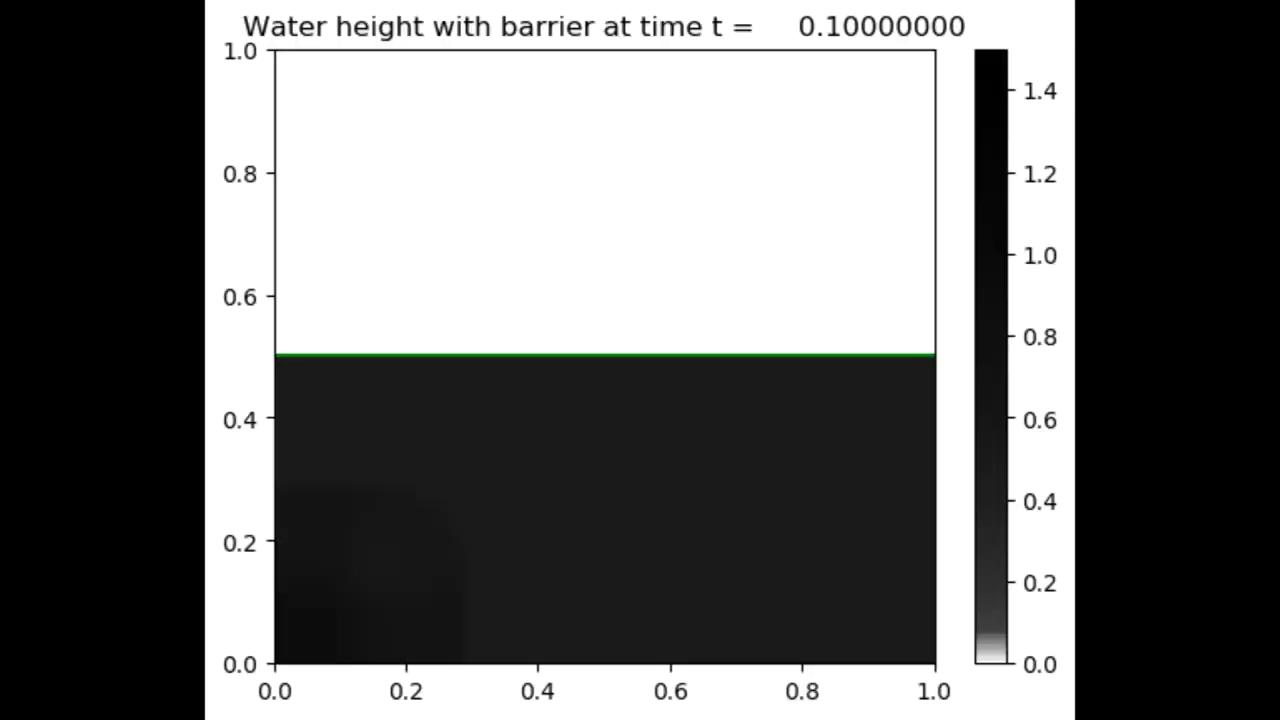 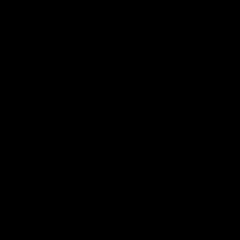 ‹#›
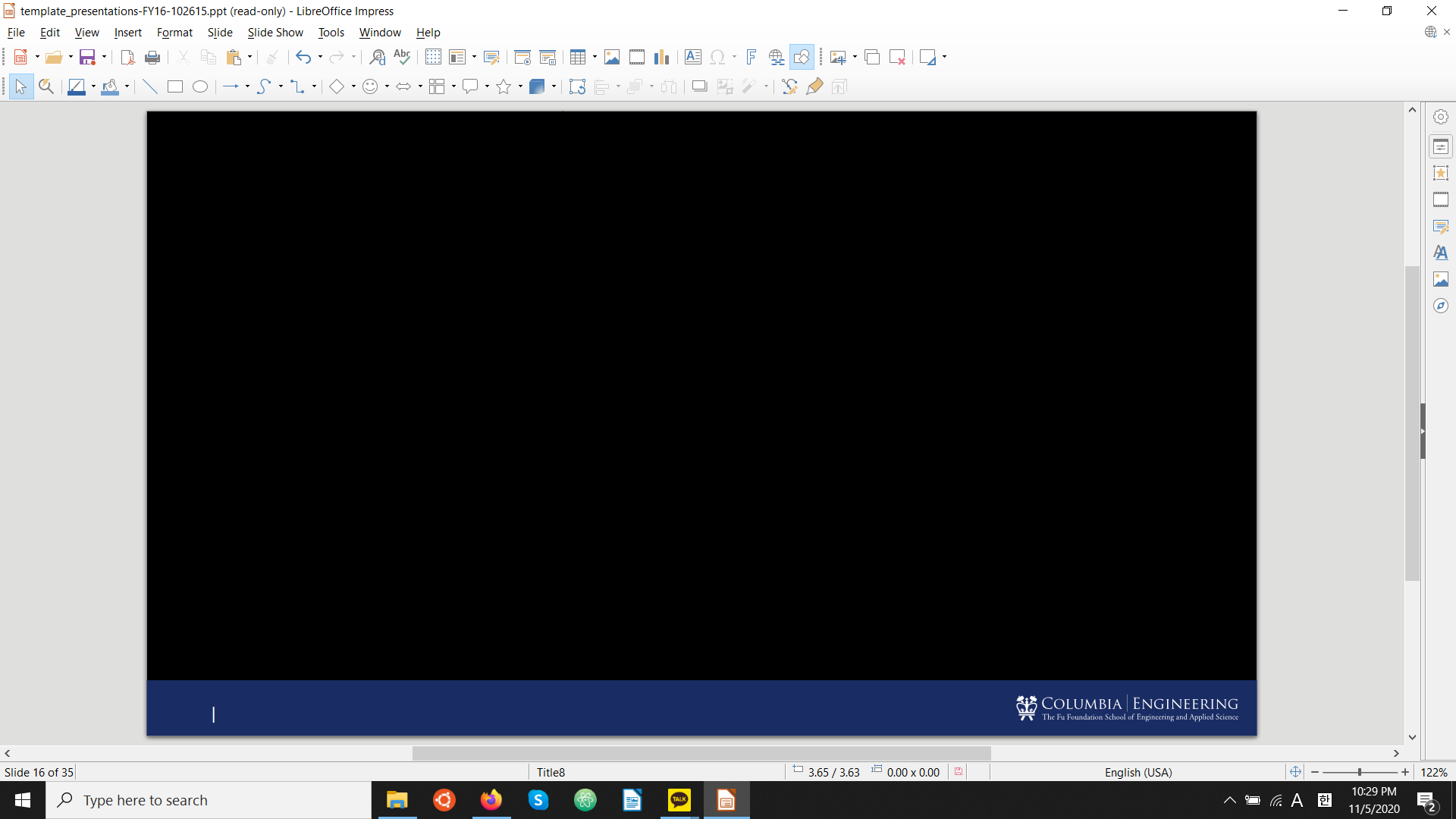 Angular Case : Diagonal Barrier at 45°
H-box Unigrid
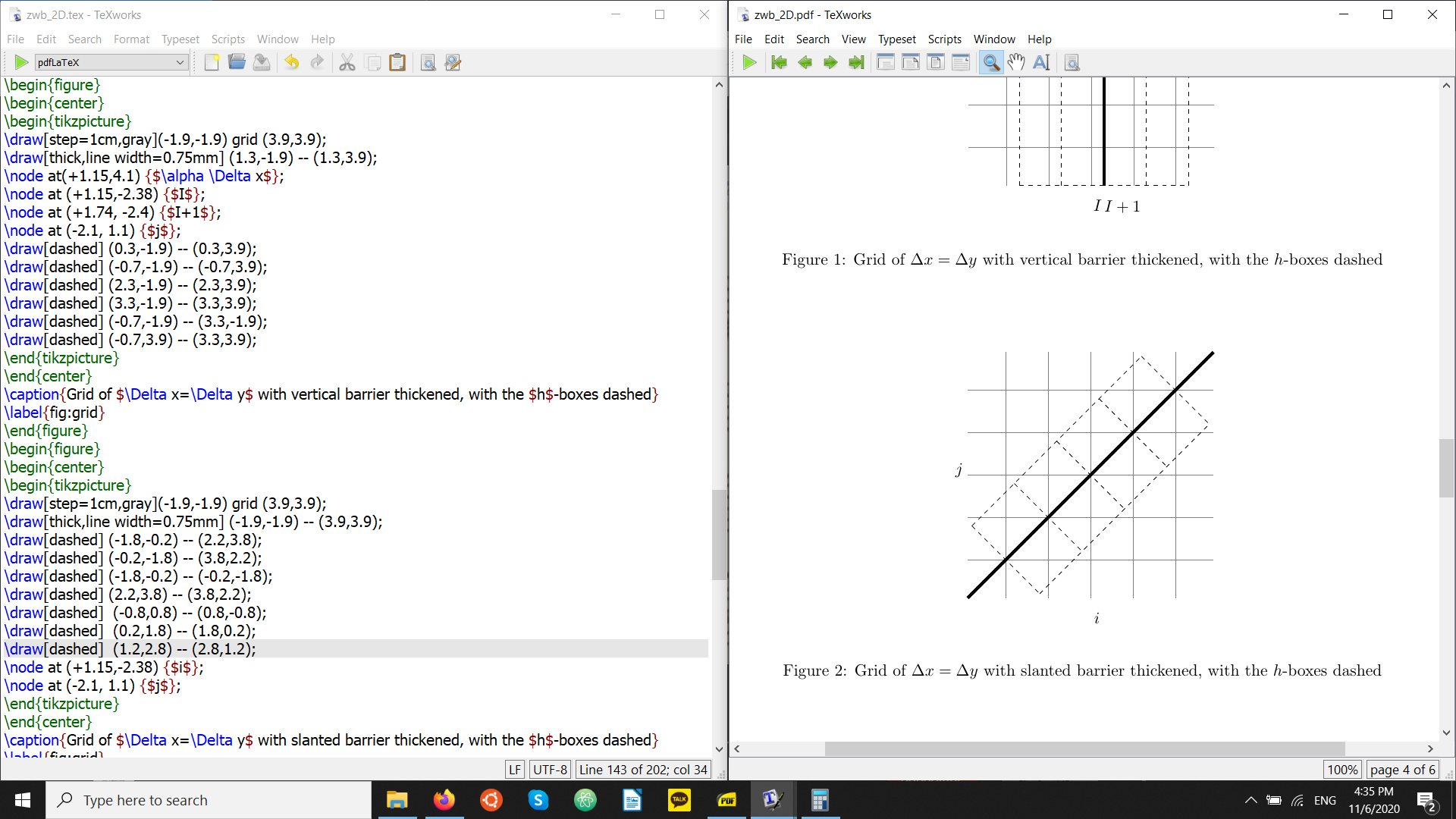 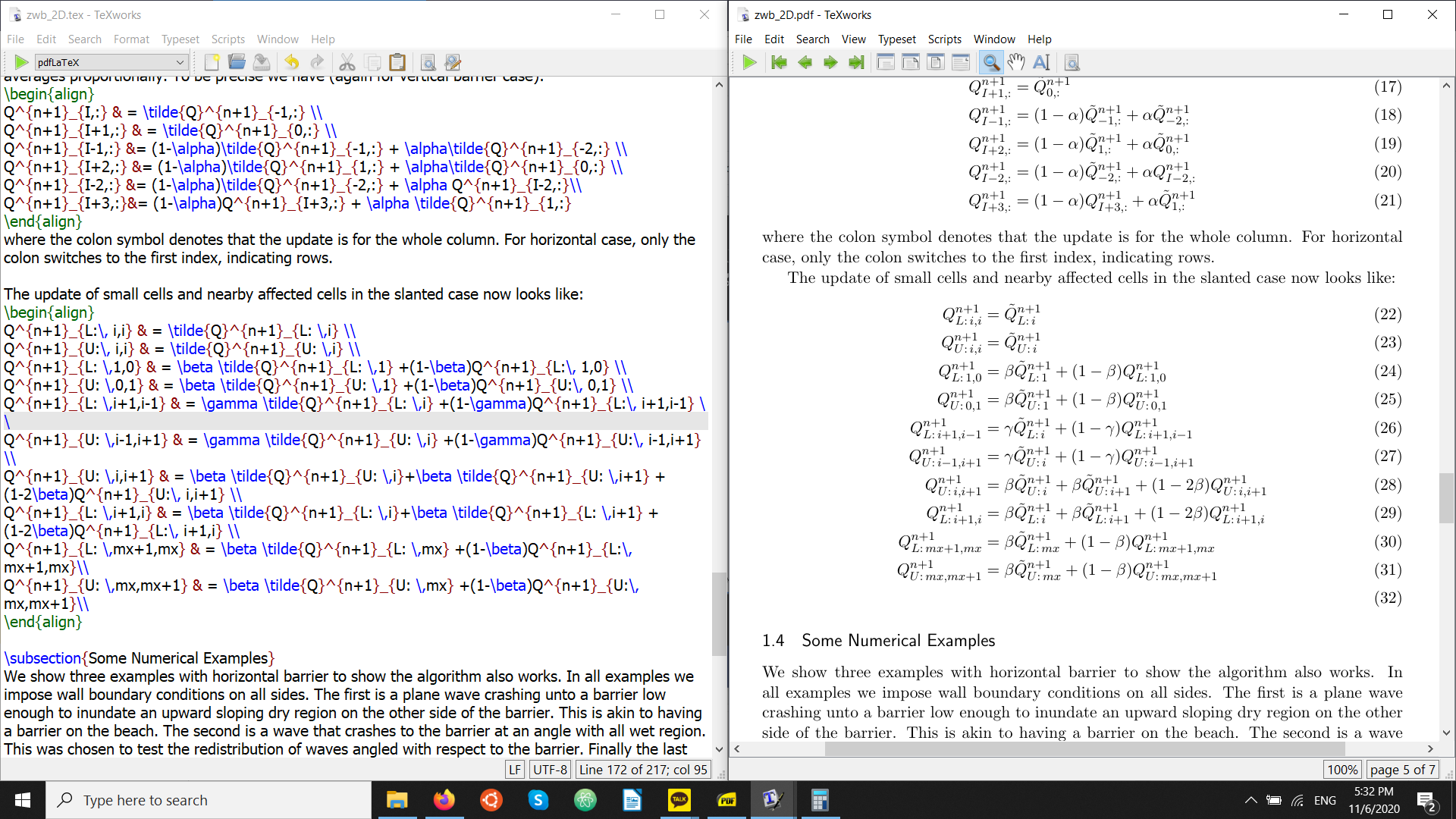 𝛽
𝛾
‹#›
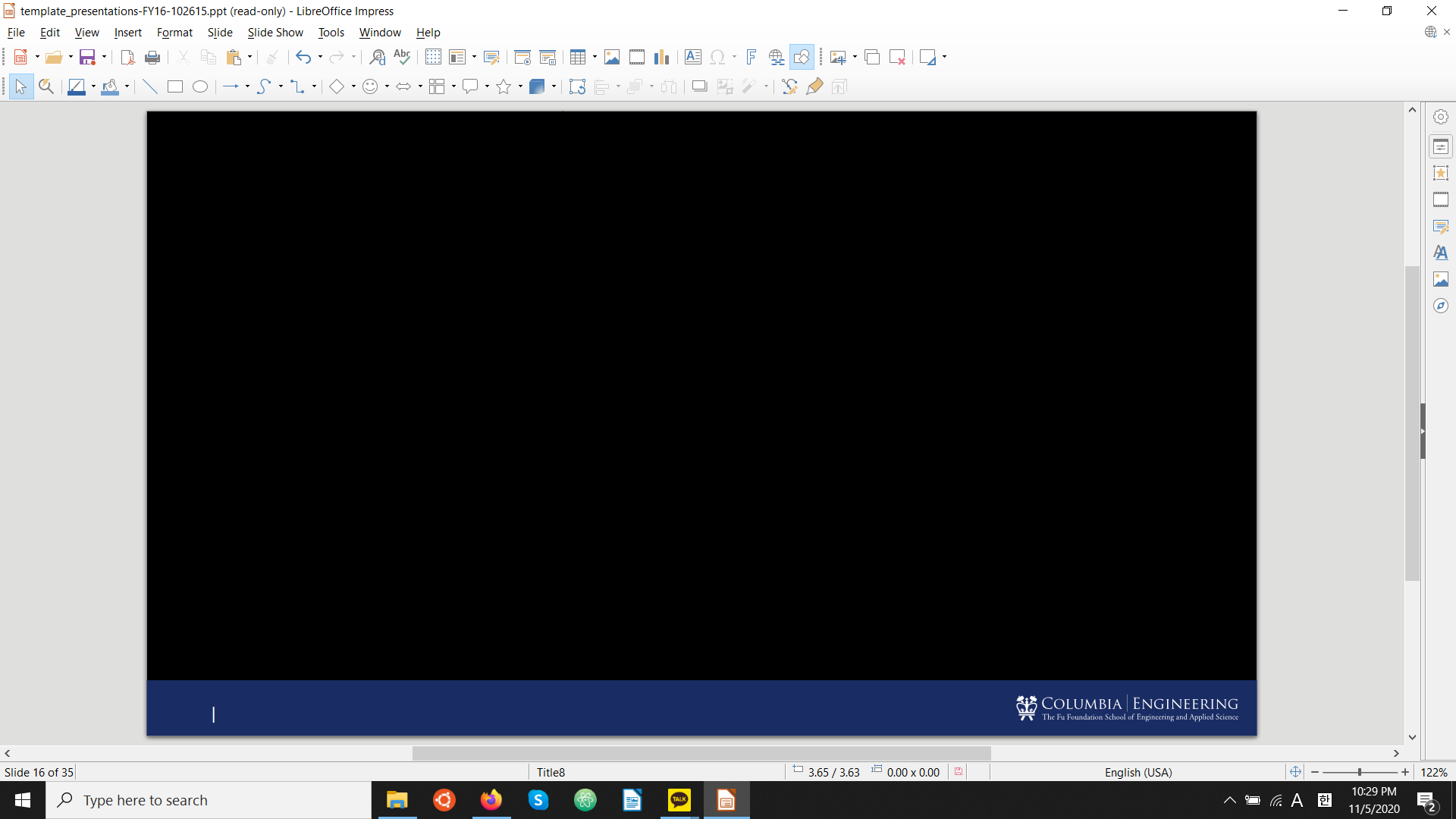 Example #1 : No wall
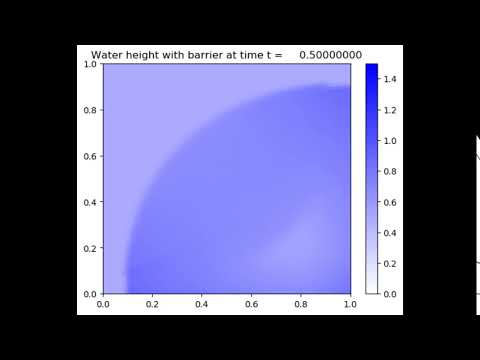 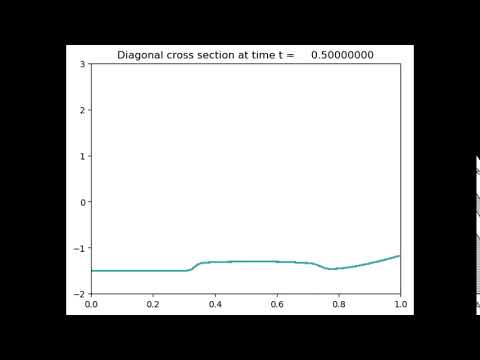 ‹#›
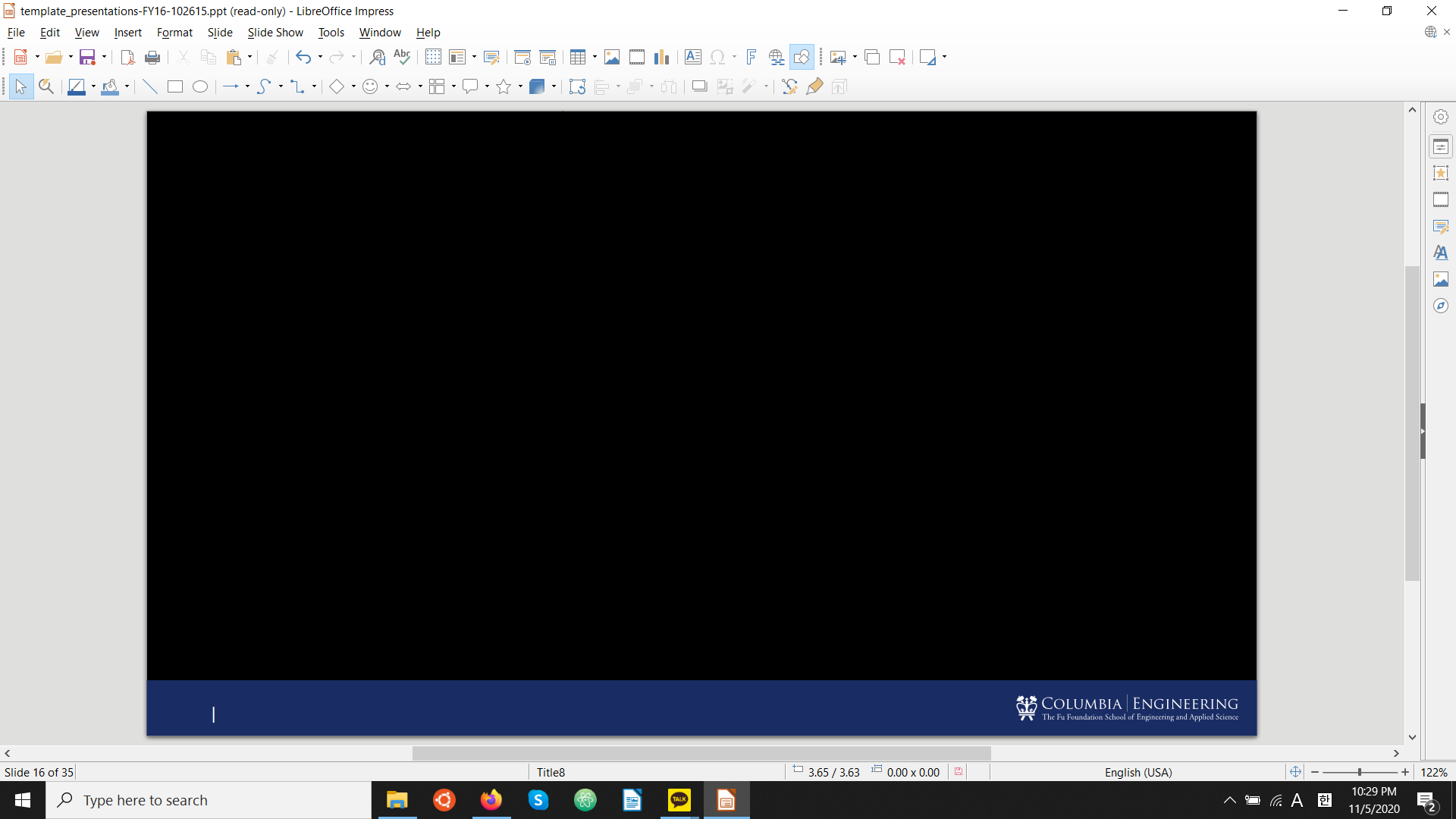 Example #2 : High untoppable wall
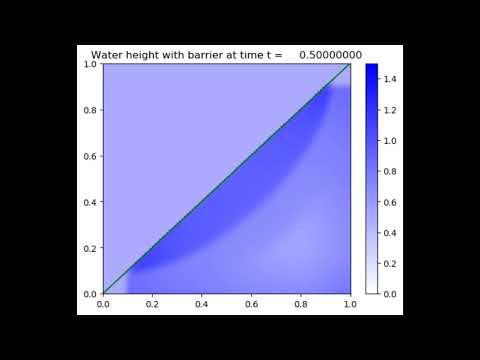 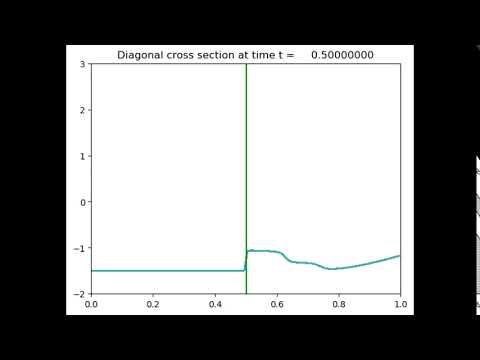 ‹#›
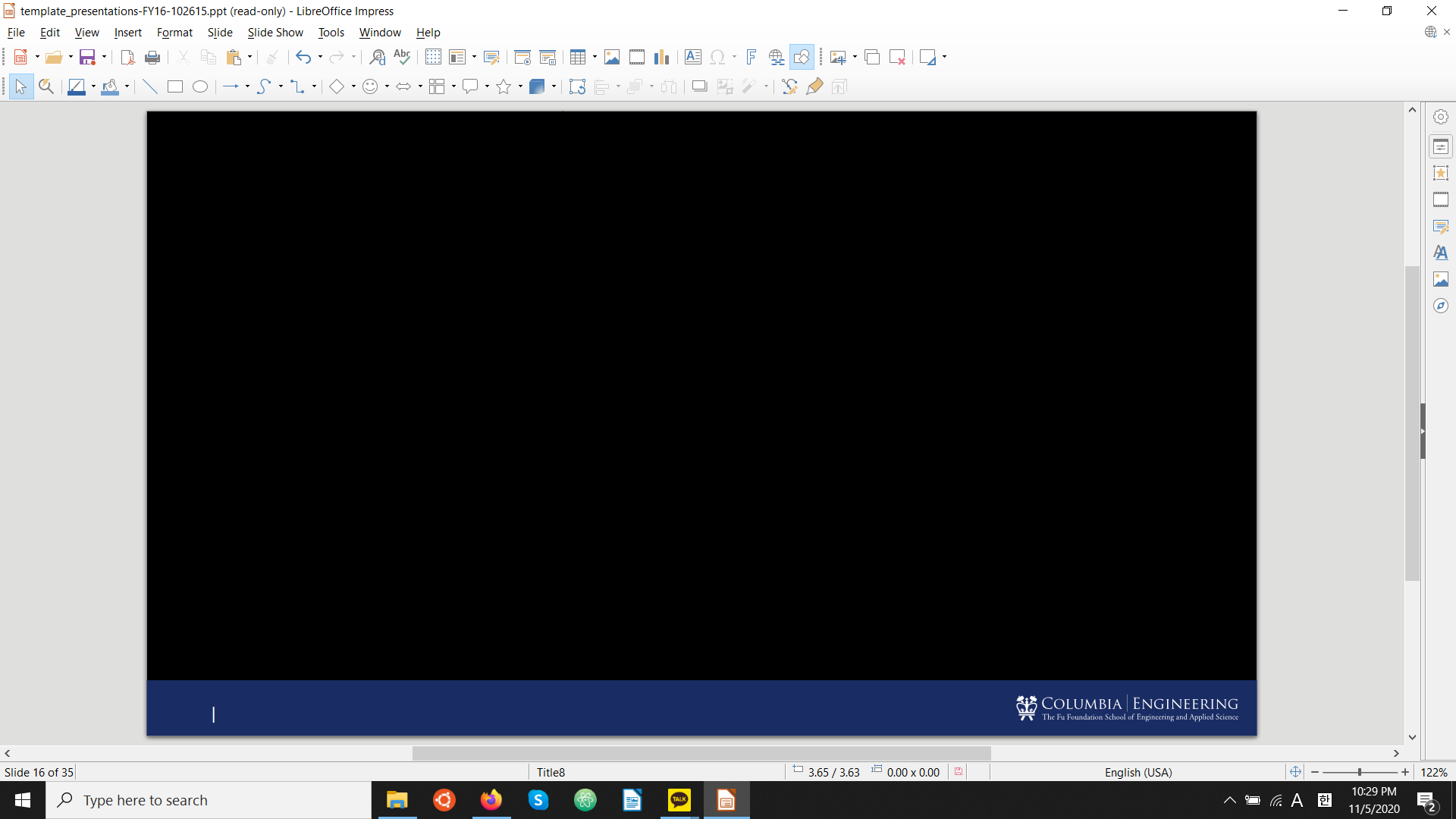 Example #3 : Overtoppable wall
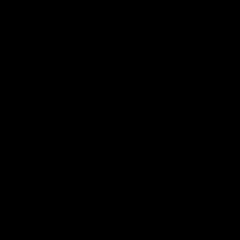 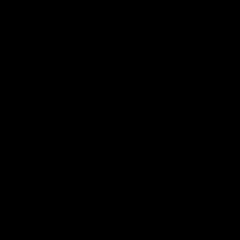 ‹#›
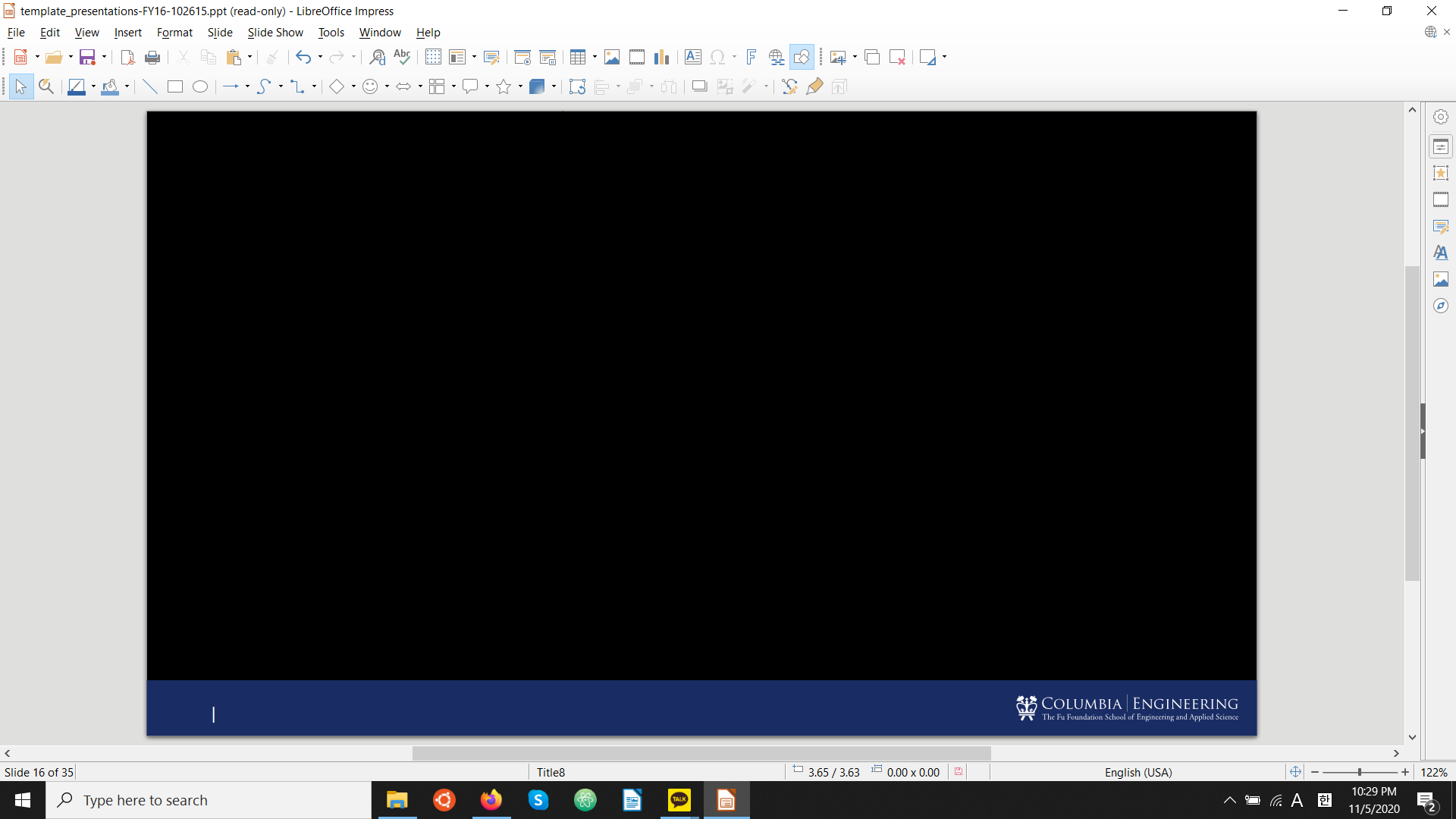 Further Work
Generalize SRD for angled barrier case 
Generalize h-box unigrid for angled barrier case (other than 45°)
Try cell merging method
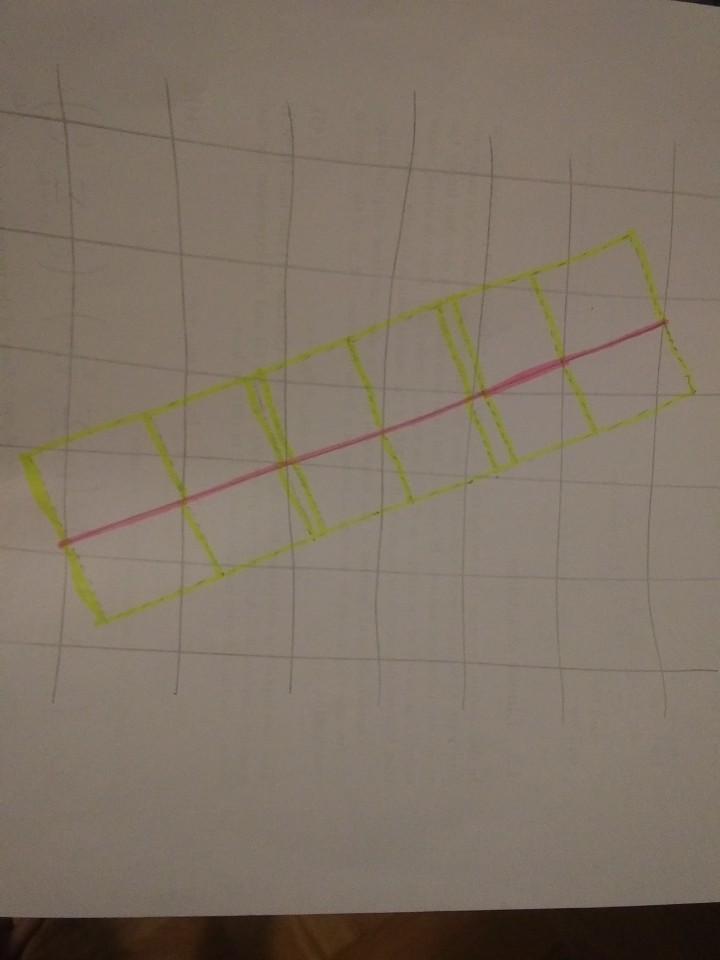 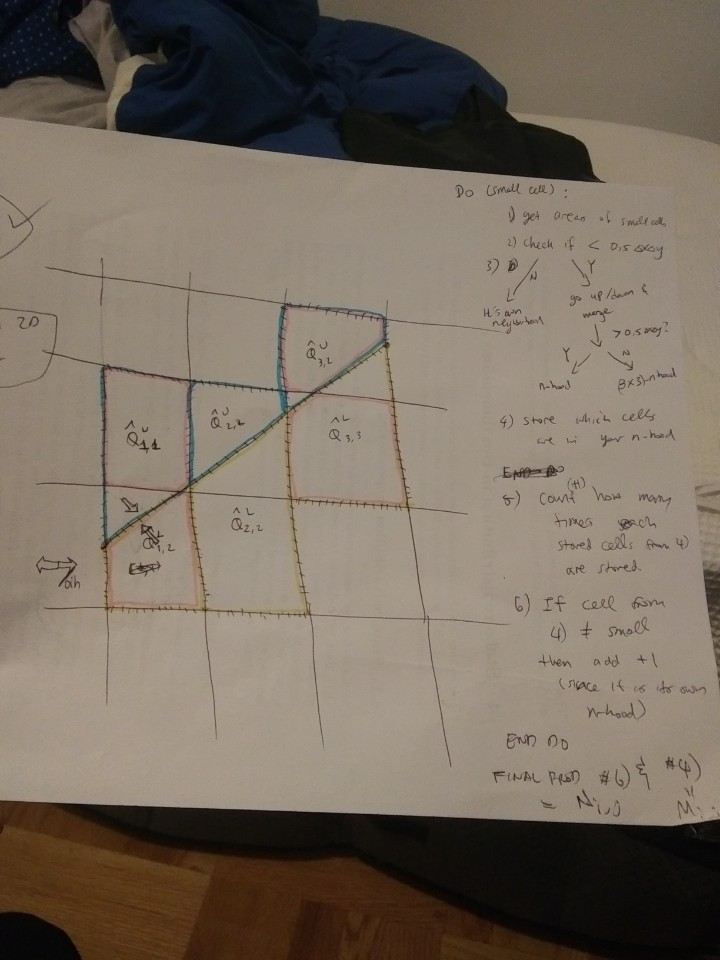 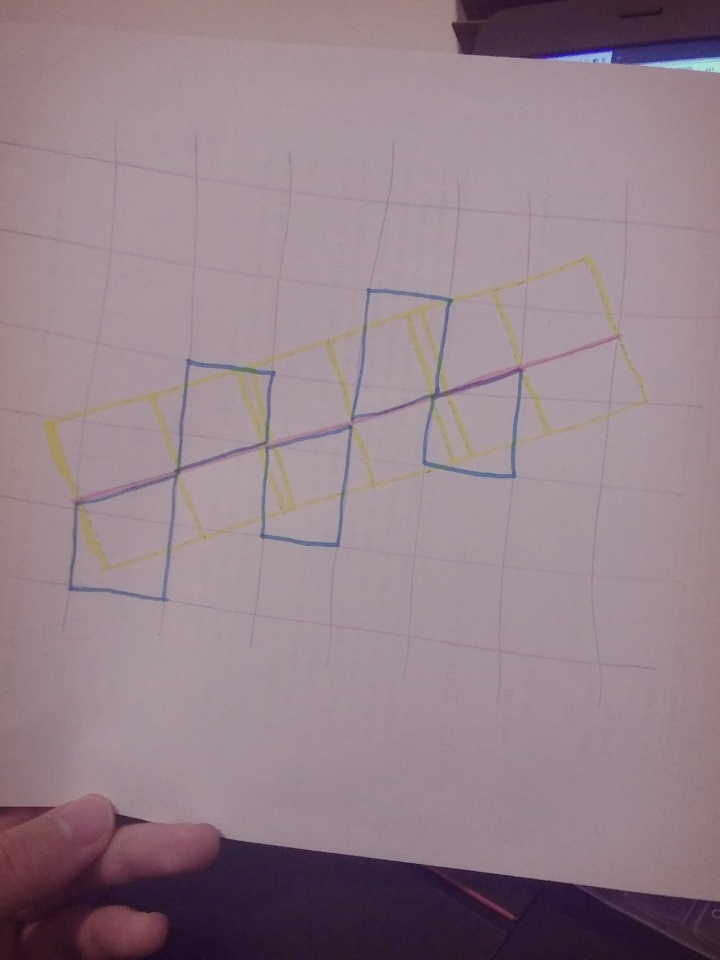 ‹#›
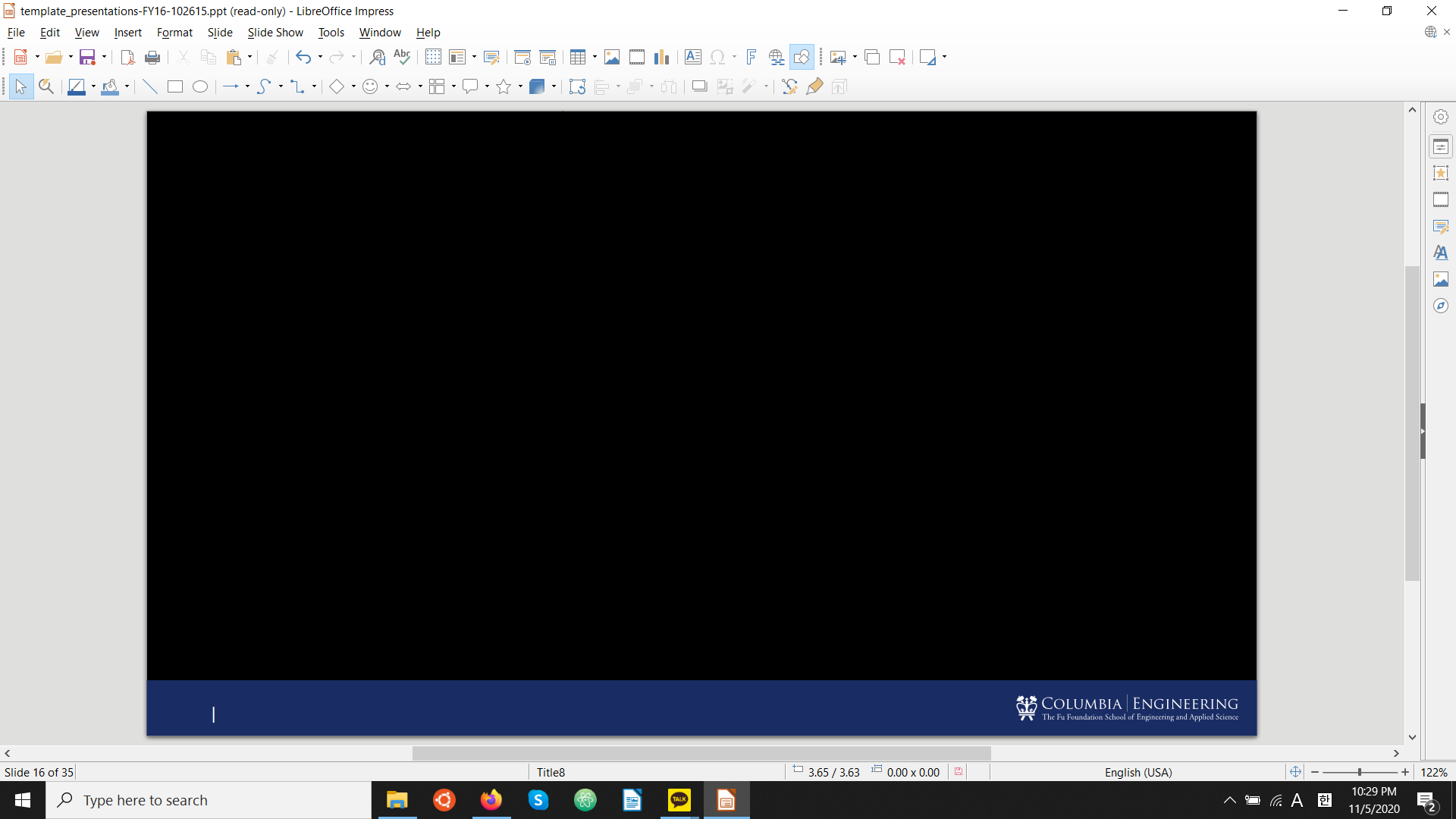 ‹#›